«Моя математика» 1 класс
Урок 18
Тема урока: «Ломаная. Замкнутая ломаная. Треугольник»
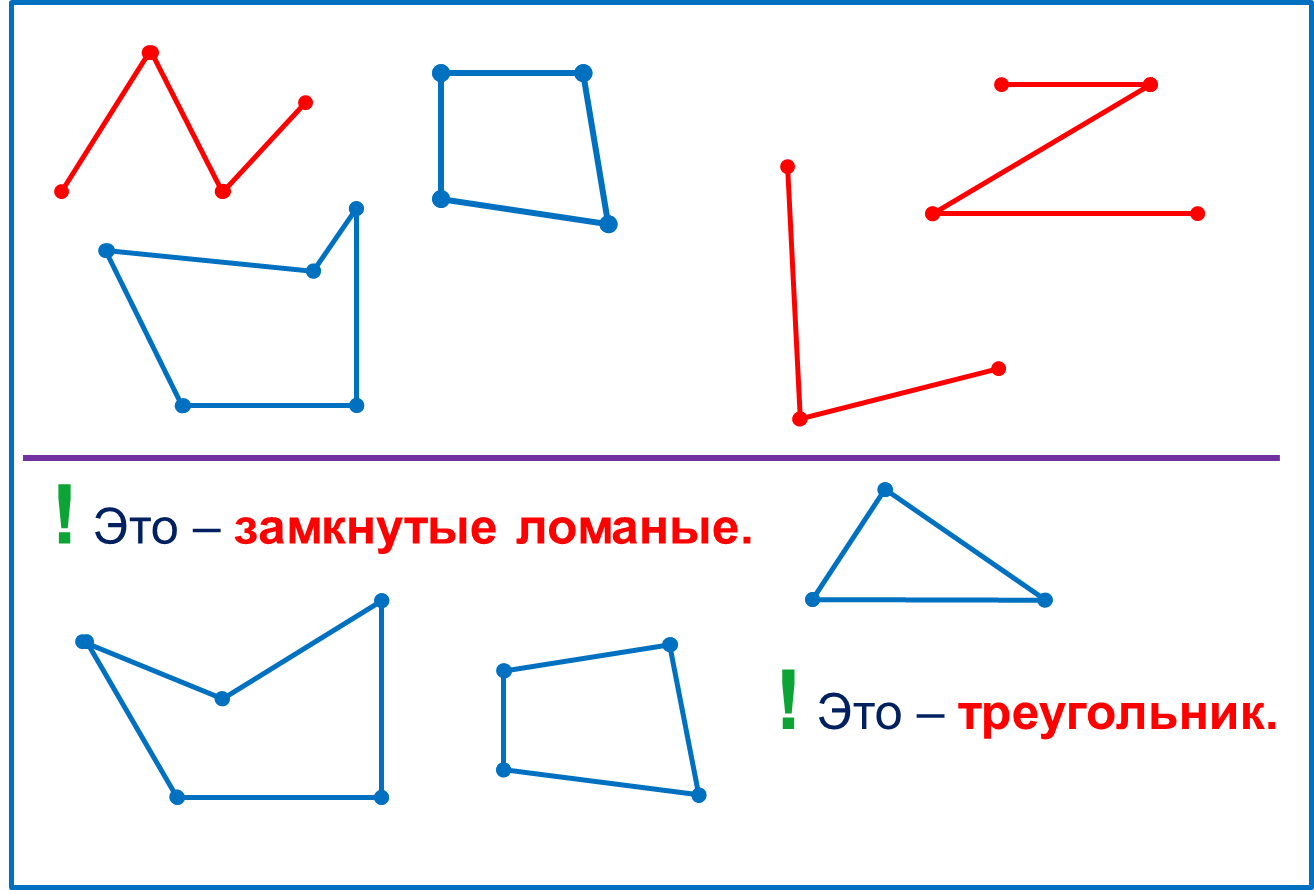 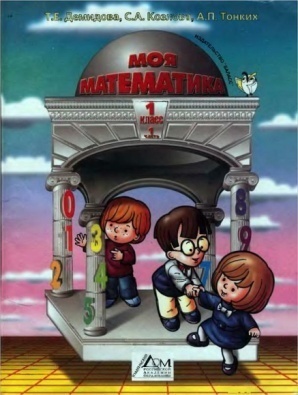 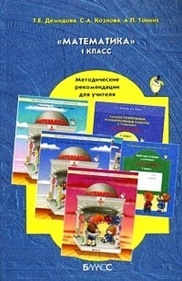 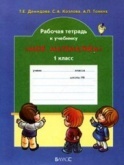 Советы учителю.
Презентация к уроку составлена на основе заданий, расположенных в учебнике. Рекомендую открыть учебник на странице с данным уроком, прочитать задания и просмотреть их в данной презентации в режиме демонстрации.
Внимание!
Некоторые задания можно выполнять интерактивно. Например, продолжить ряд, сравнить или вставить пропущенные числа.  Для этого презентацию надо перевести в режим редактирования.
Урок 18. Ломаная. Замкнутая ломаная. Треугольник
МАТЕМАТИКА
1. Помоги Вове подобрать к рисункам нужные карточки.
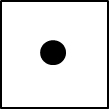 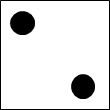 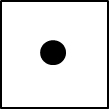 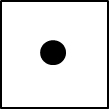 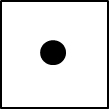 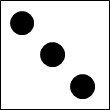 1
3
2
Внимание!
Данное задание можно выполнять интерактивно.  Во время демонстрации воспользоваться инструментом перо или  ручка.
Урок 18. Ломаная. Замкнутая ломаная. Треугольник
МАТЕМАТИКА
ПРОВЕРЬ!
1. Помоги Вове подобрать к рисункам нужные карточки.
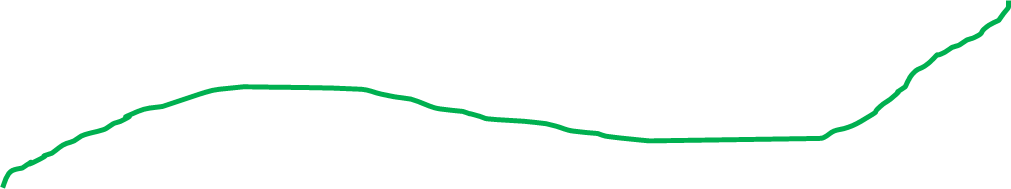 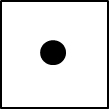 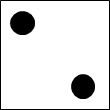 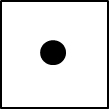 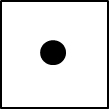 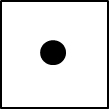 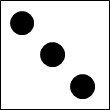 1
3
2
Урок 18. Ломаная. Замкнутая ломаная. Треугольник
МАТЕМАТИКА
2. Какая фигура на рисунке Пети «лишняя»?
по цвету
Урок 18. Ломаная. Замкнутая ломаная. Треугольник
МАТЕМАТИКА
2. Какая фигура на рисунке Пети «лишняя»?
по форме
? Как  бы ты назвал эту фигуру?
! Это - ломаная линия.
Отрезки – звенья ломаной.
Концы отрезков - вершины ломаной.
Урок 18. Ломаная. Замкнутая ломаная. Треугольник
МАТЕМАТИКА
4. На какие группы можно разбить эти фигуры?
? Как  бы ты назвал синие фигуры?
по цвету
? Как  бы ты назвал эту фигуру?
! Это – замкнутые ломаные.
! Это – треугольник.
Урок 18. Ломаная. Замкнутая ломаная. Треугольник
МАТЕМАТИКА
6. Рассмотри рисунки  Кати и Пети.
По какому признаку они объединили предметы?
фрукты
По каким признакам разбили на группы?
П.
К.
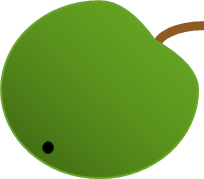 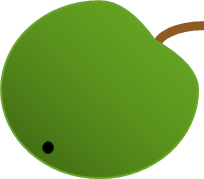 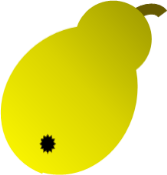 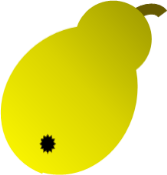 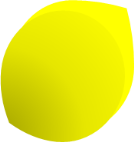 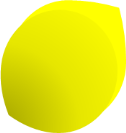 по цвету
по форме
3
Запиши, сколько всего фруктов на рисунке Кати.
2
Запиши число фруктов  в каждой группе.
1
Внимание!
Данное задание можно выполнять интерактивно.  Во время демонстрации воспользоваться  цифрами  на  магнитиках
Урок 18. Ломаная. Замкнутая ломаная. Треугольник
МАТЕМАТИКА
Повторение.
Написание цифр 1, 2, 3
Урок 18. Ломаная. Замкнутая ломаная. Треугольник
МАТЕМАТИКА
7. Преврати записи Вовы в верные равенства и неравенства.
Поставь в «окошки» нужные числа.
= 3
< 3
> 1
= 1
> 2
= 2
Внимание!
Данное задание можно выполнить интерактивно. 
Для этого презентацию надо перевести в режим редактирования.
1
1
1
2
2
2
3
3
3
>
>
<
=
<
Урок 18. Ломаная. Замкнутая ломаная. Треугольник
МАТЕМАТИКА
7. Преврати записи Вовы в верные равенства и неравенства.
Поставь в «окошки» нужные числа.
= 3
< 3
> 1
= 1
> 2
= 2
ПРОВЕРЬ!
1
1
1
2
2
2
3
3
3
МАТЕМАТИКА
Спасибо!